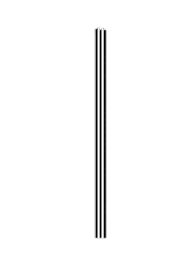 NOMBRE:
GRUPO:
PROFESOR@:
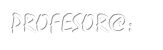